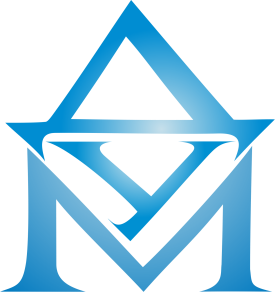 «Разработка и корректировка дополнительных общеразвивающих программ ГБНОУ ДУМ СПб на 2023-2024 учебный год»
Ильясова А.К. методист методический отдел ГБНОУ ДУМ СПб
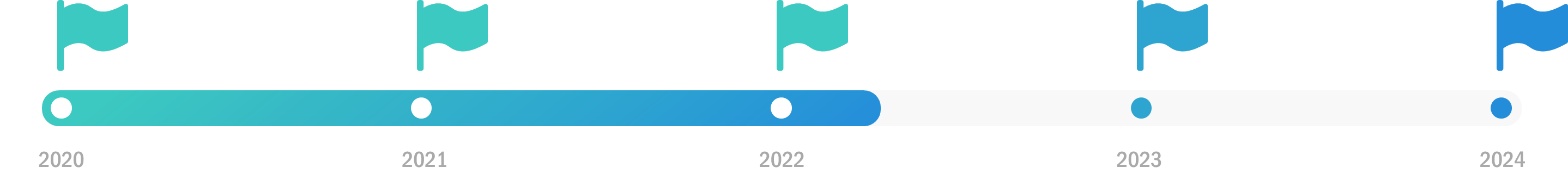 1
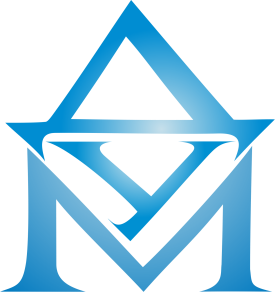 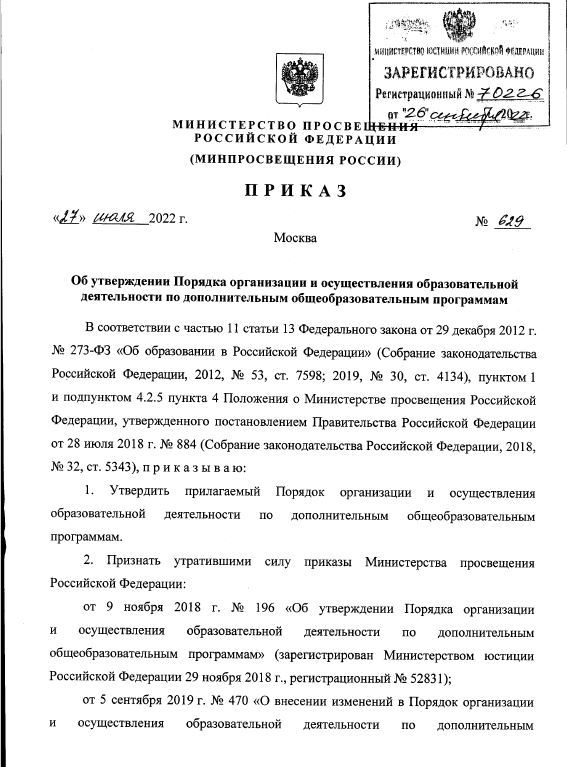 Приказ № 629 от 27.07.2022 «Об утверждении
порядка организации и осуществления
образовательной деятельности по дополнительным общеобразовательным программам».


Вступает в силу с 01.03.2023;
Действует до 28.02.2029 г.
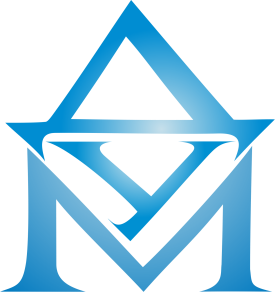 Утратили силу:
От 09.11.2018 года № 196  «Об утверждении порядка организации и осуществления образовательной деятельности по общеобразовательным программам»
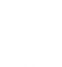 От 05.09.2019 года №  470  «О внесении изменений  в порядок организации и осуществления образовательной деятельности по общеобразовательным программам» от  09.11.2018 года № 196
От 30.09.2020 года №  533  «О внесении изменений  в порядок организации и осуществления образовательной деятельности по общеобразовательным программам» от  09.11.2018 года № 196
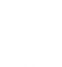 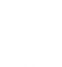 3
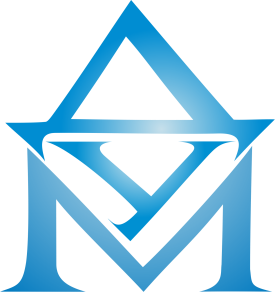 Приказ № 629 от 27.07.2022
Приказ № 196 от 09.11.2018:
17. Организации, осуществляющие образовательную деятельность обновляют дополнительные общеобразовательные программы с учетом развития науки, культуры, экономики, технологий и социальной сферы
11. Организации, осуществляющие образовательную деятельность, ежегодно обновляют дополнительные общеобразовательные программы с учетом развития науки, техники, культуры, экономики, технологий и социальной сферы.
4
Распоряжение Комитета по образованию от 25.08.2022 № 1676-р    
«Об утверждении критериев оценки качества дополнительных общеразвивающих программ, реализуемых организациями, осуществляющими образовательную деятельность, и индивидуальными предпринимателями»
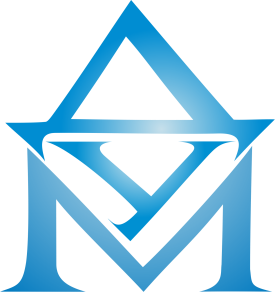 Новое распоряжение
Утратило силу:
Распоряжение Комитета по образованию Санкт-Петербурга от 01.03.2017 № 617-р «Об утверждении Методических рекомендаций по проектированию дополнительных общеразвивающих программ в государственных образовательных организациях Санкт-Петербурга, находящихся в ведении Комитета по образованию»
5
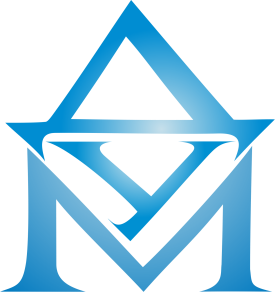 Дополнительная 
общеобразовательная 
общеразвивающая
программа
Срок реализации
Учащиеся
1
2
3
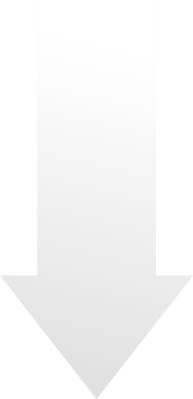 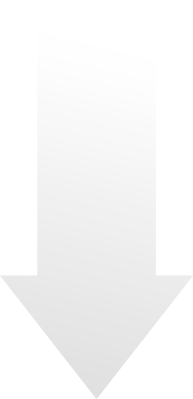 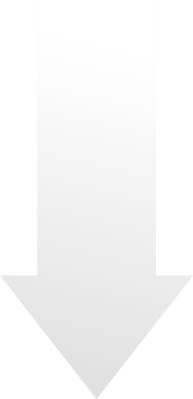 2
3
Дополнительная общеразвивающая программа
Обучающиеся
Срок освоения
6
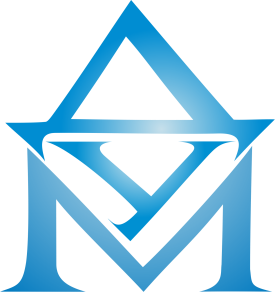 Титульный лист содержит.
1.	Наименование образовательной организации
2.	Утверждающие реквизиты;
3.	Наименование дополнительной общеразвивающей программы; 
4.	Возраст обучающихся;
5.	Срок освоения;
6.	Ф.И.О., должность разработчика (ов) программы.
7
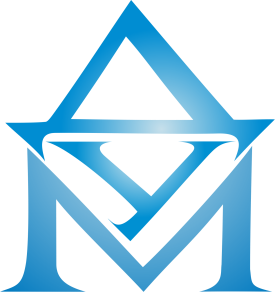 Пояснительная записка содержит все компоненты:
Направленность дополнительной общеразвивающей программы;
Адресат (целевая аудитория);
Актуальность 
Уровень освоения (общекультурный); 
Объем и срок освоения;
Цель и задачи дополнительной общеразвивающей программы; 
Организационно-педагогические условия реализации дополнительной общеразвивающей программы:
язык реализации;
форма обучения;
особенности реализации (модульная, сетевая, дистанционная)
возможность обучения детей с OB3 и детей-инвалидов; 
условия приема на обучение;
формы организации и проведения занятий;
особенности организации образовательного процесса (в т. ч. организация	и проведение массовых	мероприятий, создание необходимых  условий для совместной деятельности обучающихся и родителей);
кадровое обеспечение;
материально-техническое оснащение;
Планируемые результаты в соответствии с целью и задачами дополнительной общеразвивающей программы.
8
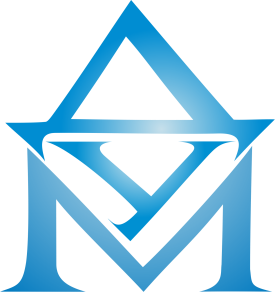 Пояснительная записка
Направленность. 
Направленности ДОП: 
техническая; 
естественнонаучная; 
физкультурно-спортивная; 
художественная; 
туристско-краеведческая; 
социально-гуманитарная - «социально-педагогическая (социально-гуманитарная)».
Важно! Другие направленности не предусмотрены Уставом ГБНОУ ДУМ СПб
9
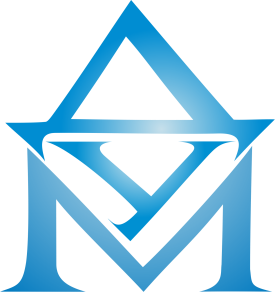 Пояснительная записка
Адресат ДОП — характеристика категории обучающихся по данной программе. 
Описывается примерный портрет учащегося, для которого будет актуальным обучение по данной ДОП. 
Необходимо указать возраст детей, а также при необходимости: пол; степень сформированности интересов и мотивации к данной предметной области; наличие базовых знаний по определенным предметам; наличие специальных способностей в данной предметной области; наличие определенной физической и практической подготовки по направлению ДОП; физическое здоровье детей (наличие/отсутствие противопоказаний).
10
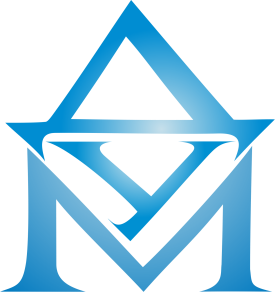 Пояснительная записка
Актуальность ДОП 
включает в себя обоснование необходимости реализации данной программы с точки зрения современности и социальной значимости и состоит в том, чтобы отвечать потребностям и запросам современных детей и их родителей, быть ориентированной на эффективное решение задач и актуальных проблем современного ребенка, соответствовать государственной политике в области дополнительного образования и социальному заказу общества. 
Важно! Не путать с педагогической целесообразностью!
ПЕДАГОГИЧЕСКАЯ ЦЕЛЕСООБРАЗНОСТЬ – наибольшее соответствие выбранного подхода (варианты действий, технологии, методов, средств) деятельности для достижения оптимального результата в данной ситуации
11
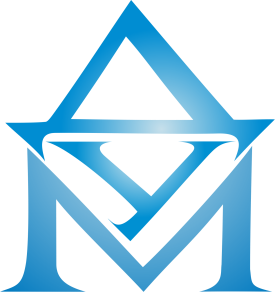 Пояснительная записка
Отличительные особенности ДОП (при наличии) - характерные свойства, основные идеи, черты, отличающие данную программу: от предыдущего варианта данной программы; от других, уже существующих в данной области
12
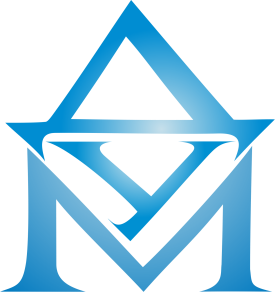 Пояснительная записка
Новизна ДОП — это признак, наличие которого дает право на использование понятия «впервые» при характеристике программы, что означает факт отсутствия подобных ДОП или компонентов образовательной деятельности в направленности. В формулировках можно использовать отражающие степень новизны слова: «впервые», «конкретизировано», «дополнено», «расширено», «углублено», кратко пояснять, что существенного составитель программы внес при ее разработке в сравнении с известными аналогами по содержанию, методам и организационным формам реализации предлагаемого материала
13
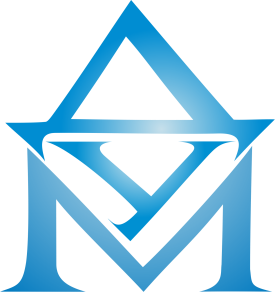 Пояснительная записка
Уровень освоения ДОП — 
общекультурный, 
базовый, 
углубленный. 
Определяется в соответствии с требованиями к уровню освоения ДОП согласно приложению № 2.
14
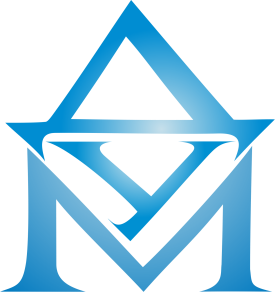 Пояснительная записка
Объем и срок освоения ДОП — указывается общее количество учебных часов, запланированных на весь период обучения, и количество лет, необходимых для ее освоения (определяется возрастными особенностями обучающихся, содержанием и уровнем освоения ДОП).
ВАЖНО! Прописать общее количество часов по программе (за несколько лет обучения).
16
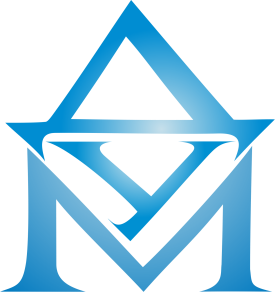 Пояснительная записка
Цель — это стратегия, фиксирующая желаемый конечный результат; должна быть ясна, перспективна, достижима, значима для учащегося. Цель ДОП должна быть сформулирована конкретно, однозначно, соответствовать направленности и отражать специфику конкретной программы. Описание цели должно содержать в себе указание на виды деятельности, отражать развитие личностных качеств, а также общих и специальных способностей. Результаты достижения цели должны быть измеримы.
Важно! Цель должна быть одна. Формулировка цели начинается с имени существительного.
17
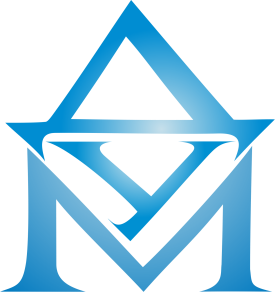 Пояснительная записка
Варианты формулировки цели:
Реализация творческого потенциала учащихся путем приобщения их  к культуре современного танца через популяризацию хореографического творчества как альтернативного вида досуга.
Развитие индивидуальных способностей, самореализация личности учащегося на основе формирования интереса к техническому  проектированию в процессе занятий автомодельным спортом
18
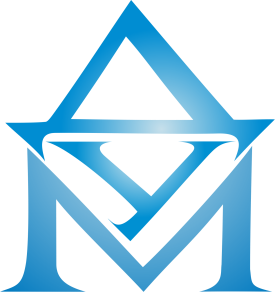 Пояснительная записка
Задачи 
обучающие: что узнает учащийся, какие представления получит, чем овладеет, чему научится, освоив программу (раскрыть теоретические знания, практические умения и навыки);
развивающие: какие качества, способности, творческие возможности будут реализованы, получат развитие средствами конкретного вида деятельности (творческие способности, внимание, память, мышление, воображение, речь, волевые качества); 
воспитательные: какие ценностные ориентации, отношения, личностные качества будут сформированы у учащихся.
Формулировки задач должны быть соотнесены с планируемыми результатами освоения ДОП.
Важно! Формулировка задач начинается с глагола совершенного вида.
19
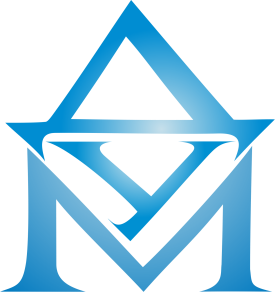 Пояснительная записка
Планируемые результаты освоения ДОП — совокупность личностных качеств, метапредметных и предметных компетенций (знаний, умений, навыков, отношений), приобретаемых учащимися в ходе ее освоения. Планируемые результаты формулируются с учетом цели и задач обучения, развития и воспитания, а также уровня освоения ДОП.
20
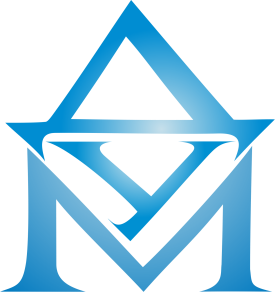 Пояснительная записка
Язык реализации: образовательная деятельность может осуществляться на государственном языке Российской Федерации (далее — РФ), на государственных языках республик РФ, на языках народов РФ, на иностранном языке в соответствии с ДОП и в порядке, установленном законодательством об образовании и локальными актами организации.
Форма обучения: очная, очно-заочная, заочная, семейное образование, самообразование. Допускается сочетание различных форм получения образования и форм обучения.
Важно! Не путать с формами организации занятий.
21
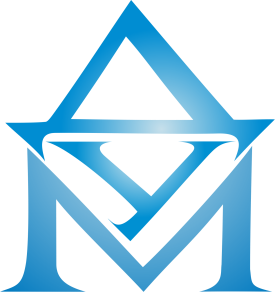 Пояснительная записка
Особенности реализации ДОП:
модульный принцип представления содержания ДОП и построения учебных планов; сетевая форма реализации ДОП; реализация с использованием электронного обучения и дистанционных образовательных технологий.
Особенности организации образовательного процесса для различных категорий учащихся характеризуются с учетом их психолого-педагогических особенностей, особых образовательных потребностей
22
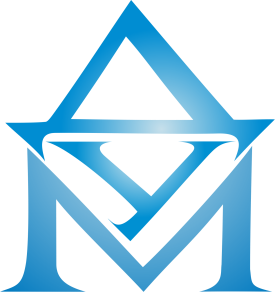 Пояснительная записка
Условия набора в коллектив: принимаются все желающие или набор производится на основании прослушивания, тестирования, просмотра работ, наличия базовых знаний в данной области деятельности. При проведении отбора необходимо указывать параметры и критерии оценки результатов в соответствии с локальными актами организации.
Условия формирования групп: одновозрастные, разновозрастные; допускается ли дополнительный набор учащихся на второй и последующие годы обучения и на какой основе (тестирование, прослушивание, собеседование в соответствии с локальными актами организации).
Важно!  Прописать возможность приема на второй и последующие годы обучения.
23
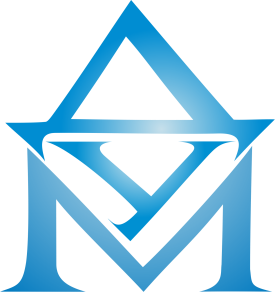 Пояснительная записка
Количество обучающихся в группе: на 1-м году обучения — не менее 15 человек; на 2-м году обучения — не менее 12 человек; на 3-м и последующих годах обучения — не менее 10 человек, в соответствии с локальным актом организации. 
Формы организации занятий: занятия в объединениях могут проводиться по группам, индивидуально или всем составом объединения. Необходимо указать, в каких случаях используется та или иная форма.
ДОП могут предусматриваться как аудиторные, так и. внеаудиторные, в том числе самостоятельные, занятия, которые проводятся по группам или индивидуально.
24
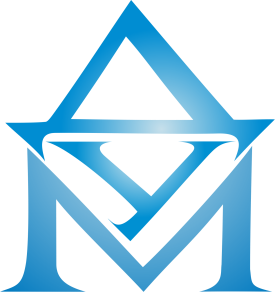 Пояснительная записка
Формы проведения занятий. Занятие может быть построено как традиционно, так могут быть использованы и другие формы: акция, аукцион, встреча, выставка, гостиная, диспут, защита проектов, игра, концерт, конкурс, конференция, круглый стол, лабораторное занятие, лекция и др.
Формы организации деятельности учащихся на занятии с указанием конкретных видов деятельности в рамках данной ДОП:
фронтальная: работа педагога со всеми учащимися одновременно (беседа, показ, объяснение);
групповая: организация работы (совместные действия, общение, взаимопомощь) в малых группах, в том числе в парах, для выполнения определенных задач; 
индивидуальная: организуется для работы с одаренными детьми, солистами, для коррекции пробелов в знаниях и отработки отдельных навыков.
25
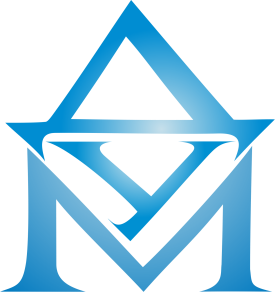 Пояснительная записка
Материально-техническое оснащение ДОП включает в себя сведения (в том числе количественные) о наличии оборудованных учебных кабинетов для проведения теоретических и практических занятий, средств обучения и воспитания (оборудование, инвентарь, инструменты и материалы, специальное и спортивное снаряжение, программное обеспечение (компьютерное), о доступе к информационным системам и информационно-телекоммуникационным сетям.
Кадровое обеспечение указывается, если для реализации ДОП необходим дополнительный узкопрофильный специалист, например, концертмейстер.
26
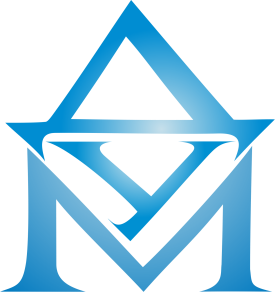 Учебный план 
содержит: 
1. Перечень разделов, тем;
Количество часов по каждой теме с разбивкой на теоретические и практические;

2. Формы контроля и итогового оценивания.
27
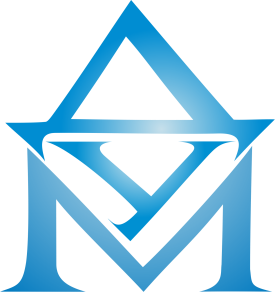 Сводный учебный план
28
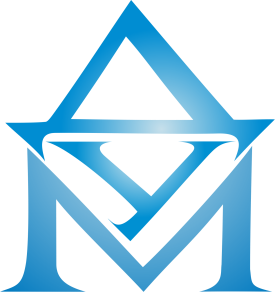 Сводный учебный план
29
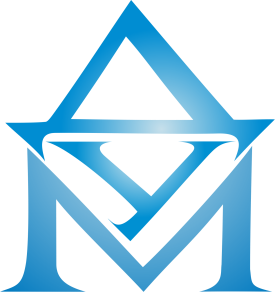 Сводный учебный план
30
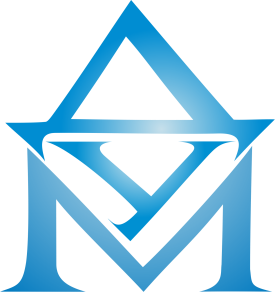 Рабочая программа 

Особенности организации образовательного процесса конкретного года обучения (при наличии);
Задачи конкретного года обучения (обучающие, развивающие, воспитательные).
Содержание конкретного года обучения. 
Планируемые результаты конкретного года обучения (личностные, метапредметные, предметные);
Календарно-тематический план конкретного года обучения на каждую учебную группу
31
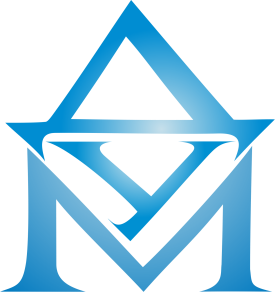 Рабочая программа
Тема: «Элементы историко-бытовых танцев» (4 часа)
Теория
Историко-бытовой танец «Полонез». Историческая эпоха. Примеры сценических вариантов танца на современной сцене. Значение музыки для определения характера исполнения танца. Влияние костюма на характер движений.
Практика
Разучивание и отработка элементов танца «полонез» (музыкальный размер ¾): мужской поклон, подача руки, проходящий поклон;
Основной ход; выпад с подачей руки; опускание на колено
32
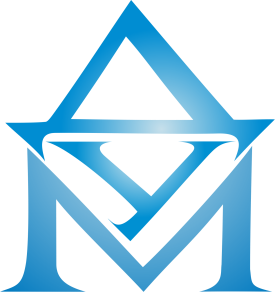 Рабочая программа
КАЛЕНДАРНО–ТЕМАТИЧЕСКИЙ ПЛАН
Важно! Полное соответствие записей КТП журналу учета!
33
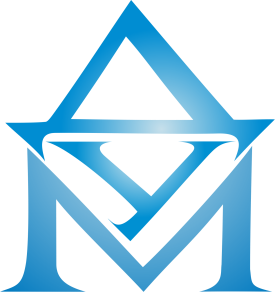 Методические материалы
Представлены:

описание методов, приемов, технологий, практик, используемых при реализации программы; перечень дидактических средств, ЭOP;

2. информационные источники (списки литературы для  педагогов, детей и родителей, интернет-источники, оформленные по ГOCT).
34
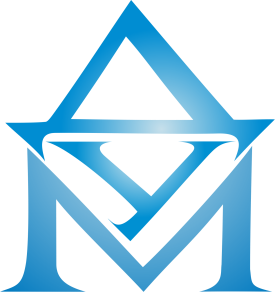 Методические материалы
35
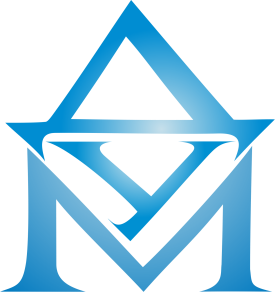 Оценочные материалы
Представлены:
виды контроля, периодичность (сроки);

2. формы и методы отслеживания результатов, в т. ч. формы фиксации;

3. критериальный аппарат.
36
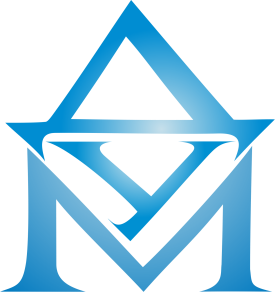 Оценочные материалы
Оценочные материалы
Оценка качества по программе проводится три раза в течение учебного года: входной контроль — сентябрь, промежуточный — декабрь, итоговый — май.
Проведение оценки качества (входной контроль, промежуточная, итоговая оценка качества) осуществляется педагогом и оформляется в виде протоколов (по каждой учебной группе). 
Форма протокола для оценки качества  является обязательной и единственной в ГБНОУ ДУМ CПб. Она заполняется педагогом в течение года (по срокам проведения оценки качества), (см. таблицы).
37
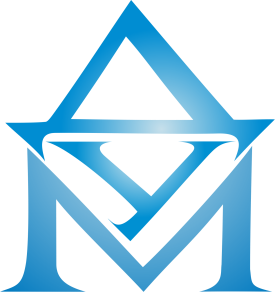 Оценочные материалы
ПРОТОКОЛ
Результатов оценки качества реализации 
дополнительной общеразвивающей программы за 20_ -20_ учебный год
38
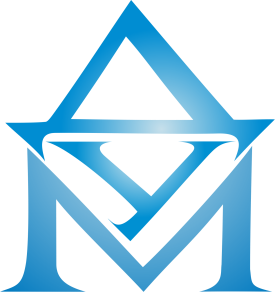 Оценочные материалы
39
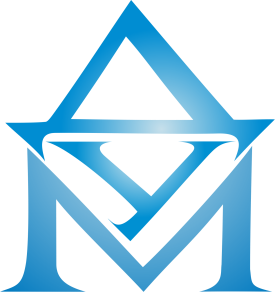 Изменения
Не прописываем нормативную базу в программе.
Добавляем сводный учебный план.
Обновляем раздел «Оценочные материалы».
40
Спасибо за внимание.
Ильясова Альбина Кабировна
Методист
Методический отдел
Телефон: 417-50-91
email: ilyasova@dumspb.ru
duminfo@gmail.com
41